Cukry
chemické složení organismů
Úloha 1: Doplň chybějící slova do vět.
V molekulách sacharidů jsou obsaženy                                         tří prvků: uhlíku, 

vodíku a                                       .   Jejich molekuly obsahují vždy jednu

skupinu a více                                       skupin.
?
?
?
?
elektrony
karbonylových
atomy
síry
karbonylovou
kyslíku
hydroxylovou
hydroxylových
Úloha 1: Doplň chybějící slova do vět.
V molekulách sacharidů jsou obsaženy                                         tří prvků: uhlíku, 

vodíku a                                       .   Jejich molekuly obsahují vždy jednu

skupinu a více                                       skupin.
?
atomy
?
?
?
elektrony
karbonylových
síry
karbonylovou
kyslíku
hydroxylovou
hydroxylových
Úloha 1: Doplň chybějící slova do vět.
V molekulách sacharidů jsou obsaženy                                         tří prvků: uhlíku, 

vodíku a                                       .   Jejich molekuly obsahují vždy jednu

skupinu a více                                       skupin.
?
?
?
?
špatně
karbonylových
atomy
síry
karbonylovou
kyslíku
hydroxylovou
hydroxylových
Úloha 1: Doplň chybějící slova do vět.
V molekulách sacharidů jsou obsaženy                                         tří prvků: uhlíku, 

vodíku a                                       .   Jejich molekuly obsahují vždy jednu

skupinu a více                                       skupin.
?
?
?
?
elektrony
karbonylových
atomy
síry
karbonylovou
kyslíku
hydroxylovou
hydroxylových
Úloha 1: Doplň chybějící slova do vět.
V molekulách sacharidů jsou obsaženy                                         tří prvků: uhlíku, 

vodíku a                                       .   Jejich molekuly obsahují vždy jednu

skupinu a více                                       skupin.
?
?
?
?
elektrony
karbonylových
špatně
atomy
síry
karbonylovou
kyslíku
hydroxylovou
hydroxylových
Úloha 1: Doplň chybějící slova do vět.
V molekulách sacharidů jsou obsaženy                                         tří prvků: uhlíku, 

vodíku a                                       .   Jejich molekuly obsahují vždy jednu

skupinu a více                                       skupin.
?
?
?
?
elektrony
karbonylových
atomy
síry
karbonylovou
kyslíku
hydroxylovou
hydroxylových
Úloha 1: Doplň chybějící slova do vět.
V molekulách sacharidů jsou obsaženy                                         tří prvků: uhlíku, 

vodíku a                                       .   Jejich molekuly obsahují vždy jednu

skupinu a více                                       skupin.
?
?
?
?
elektrony
karbonylových
atomy
síry
špatně
karbonylovou
kyslíku
hydroxylovou
hydroxylových
Úloha 1: Doplň chybějící slova do vět.
V molekulách sacharidů jsou obsaženy                                         tří prvků: uhlíku, 

vodíku a                                       .   Jejich molekuly obsahují vždy jednu

skupinu a více                                       skupin.
?
?
?
?
elektrony
karbonylových
atomy
síry
karbonylovou
kyslíku
hydroxylovou
hydroxylových
Úloha 1: Doplň chybějící slova do vět.
V molekulách sacharidů jsou obsaženy                                         tří prvků: uhlíku, 

vodíku a                                       .   Jejich molekuly obsahují vždy jednu

skupinu a více                                       skupin.
?
?
?
?
elektrony
karbonylových
atomy
síry
karboxylovou
kyslíku
hydroxylovou
hydroxylových
špatně
Úloha 1: Doplň chybějící slova do vět.
V molekulách sacharidů jsou obsaženy                                         tří prvků: uhlíku, 

vodíku a                                       .   Jejich molekuly obsahují vždy jednu

skupinu a více                                       skupin.
?
?
?
?
elektrony
karbonylových
atomy
síry
karbonylovou
kyslíku
hydroxylovou
hydroxylových
Úloha 1: Doplň chybějící slova do vět.
V molekulách sacharidů jsou obsaženy                                         tří prvků: uhlíku, 

vodíku a                                       .   Jejich molekuly obsahují vždy jednu

skupinu a více                                       skupin.
?
?
?
?
elektrony
karbonylových
atomy
síry
karbonylovou
kyslíku
hydroxylovou
hydroxylových
špatně
Úloha 1: Doplň chybějící slova do vět.
V molekulách sacharidů jsou obsaženy                                         tří prvků: uhlíku, 

vodíku a                                       .   Jejich molekuly obsahují vždy jednu

skupinu a více                                       skupin.
?
?
?
?
elektrony
karbonylových
atomy
síry
karbonylovou
kyslíku
hydroxylovou
hydroxylových
Úloha 1: Doplň chybějící slova do vět.
V molekulách sacharidů jsou obsaženy                                         tří prvků: uhlíku, 

vodíku a                                       .   Jejich molekuly obsahují vždy jednu

skupinu a více                                       skupin.
?
?
?
?
elektrony
karbonylových
atomy
síry
karbonylovou
kyslíku
hydroxylovou
špatně
hydroxylových
Úloha 1: Doplň chybějící slova do vět.
V molekulách sacharidů jsou obsaženy                                         tří prvků: uhlíku, 

vodíku a                                       .   Jejich molekuly obsahují vždy jednu

skupinu a více                                       skupin.
?
?
?
?
elektrony
karbonylových
atomy
síry
karbonylovou
kyslíku
hydroxylovou
hydroxylových
Úloha 1: Doplň chybějící slova do vět.
V molekulách sacharidů jsou obsaženy                                         tří prvků: uhlíku, 

vodíku a                                       .   Jejich molekuly obsahují vždy jednu

skupinu a více                                       skupin.
?
?
?
?
elektrony
karbonylových
atomy
síry
karbonylovou
kyslíku
hydroxylovou
hydroxylových
špatně
Úloha 1: Doplň chybějící slova do vět.
V molekulách sacharidů jsou obsaženy                                         tří prvků: uhlíku, 

vodíku a                                       .   Jejich molekuly obsahují vždy jednu

skupinu a více                                       skupin.
?
?
?
?
elektrony
karbonylových
atomy
síry
karbonylovou
kyslíku
hydroxylovou
hydroxylových
Úloha 1: Doplň chybějící slova do vět.
V molekulách sacharidů jsou obsaženy                                         tří prvků: uhlíku, 

vodíku a                                       .   Jejich molekuly obsahují vždy jednu

skupinu a více                                       skupin.
?
atomy
?
kyslíku
?
?
elektrony
karbonylových
síry
karbonylovou
hydroxylovou
hydroxylových
Úloha 1: Doplň chybějící slova do vět.
V molekulách sacharidů jsou obsaženy                                         tří prvků: uhlíku, 

vodíku a                                       .   Jejich molekuly obsahují vždy jednu

skupinu a více                                       skupin.
?
atomy
?
?
?
špatně
elektrony
karbonylových
síry
karbonylovou
kyslíku
hydroxylovou
hydroxylových
Úloha 1: Doplň chybějící slova do vět.
V molekulách sacharidů jsou obsaženy                                         tří prvků: uhlíku, 

vodíku a                                       .   Jejich molekuly obsahují vždy jednu

skupinu a více                                       skupin.
?
atomy
?
?
?
elektrony
karbonylových
síry
karbonylovou
kyslíku
hydroxylovou
hydroxylových
Úloha 1: Doplň chybějící slova do vět.
V molekulách sacharidů jsou obsaženy                                         tří prvků: uhlíku, 

vodíku a                                       .   Jejich molekuly obsahují vždy jednu

skupinu a více                                       skupin.
?
atomy
?
?
?
elektrony
karbonylových
špatně
síry
karbonylovou
kyslíku
hydroxylovou
hydroxylových
Úloha 1: Doplň chybějící slova do vět.
V molekulách sacharidů jsou obsaženy                                         tří prvků: uhlíku, 

vodíku a                                       .   Jejich molekuly obsahují vždy jednu

skupinu a více                                       skupin.
?
atomy
?
?
?
elektrony
karbonylových
síry
karbonylovou
kyslíku
hydroxylovou
hydroxylových
Úloha 1: Doplň chybějící slova do vět.
V molekulách sacharidů jsou obsaženy                                         tří prvků: uhlíku, 

vodíku a                                       .   Jejich molekuly obsahují vždy jednu

skupinu a více                                       skupin.
?
atomy
?
?
?
elektrony
karbonylových
síry
špatně
karbonylovou
kyslíku
hydroxylovou
hydroxylových
Úloha 1: Doplň chybějící slova do vět.
V molekulách sacharidů jsou obsaženy                                         tří prvků: uhlíku, 

vodíku a                                       .   Jejich molekuly obsahují vždy jednu

skupinu a více                                       skupin.
?
atomy
?
?
?
elektrony
karbonylových
síry
karbonylovou
kyslíku
hydroxylovou
hydroxylových
Úloha 1: Doplň chybějící slova do vět.
V molekulách sacharidů jsou obsaženy                                         tří prvků: uhlíku, 

vodíku a                                       .   Jejich molekuly obsahují vždy jednu

skupinu a více                                       skupin.
?
atomy
?
?
?
elektrony
karbonylových
síry
karboxylovou
kyslíku
hydroxylovou
hydroxylových
špatně
Úloha 1: Doplň chybějící slova do vět.
V molekulách sacharidů jsou obsaženy                                         tří prvků: uhlíku, 

vodíku a                                       .   Jejich molekuly obsahují vždy jednu

skupinu a více                                       skupin.
?
atomy
?
?
?
elektrony
karbonylových
síry
karbonylovou
kyslíku
hydroxylovou
hydroxylových
Úloha 1: Doplň chybějící slova do vět.
V molekulách sacharidů jsou obsaženy                                         tří prvků: uhlíku, 

vodíku a                                       .   Jejich molekuly obsahují vždy jednu

skupinu a více                                       skupin.
?
atomy
?
?
?
elektrony
karbonylových
síry
karbonylovou
kyslíku
hydroxylovou
špatně
hydroxylových
Úloha 1: Doplň chybějící slova do vět.
V molekulách sacharidů jsou obsaženy                                         tří prvků: uhlíku, 

vodíku a                                       .   Jejich molekuly obsahují vždy jednu

skupinu a více                                       skupin.
?
atomy
?
?
?
elektrony
karbonylových
síry
karbonylovou
kyslíku
hydroxylovou
hydroxylových
Úloha 1: Doplň chybějící slova do vět.
V molekulách sacharidů jsou obsaženy                                         tří prvků: uhlíku, 

vodíku a                                       .   Jejich molekuly obsahují vždy jednu

skupinu a více                                       skupin.
?
atomy
?
?
?
elektrony
karbonylových
síry
karbonylovou
kyslíku
hydroxylovou
hydroxylových
špatně
Úloha 1: Doplň chybějící slova do vět.
V molekulách sacharidů jsou obsaženy                                         tří prvků: uhlíku, 

vodíku a                                       .   Jejich molekuly obsahují vždy jednu

skupinu a více                                       skupin.
?
atomy
?
?
?
elektrony
karbonylových
síry
karbonylovou
kyslíku
hydroxylovou
hydroxylových
Úloha 1: Doplň chybějící slova do vět.
V molekulách sacharidů jsou obsaženy                                         tří prvků: uhlíku, 

vodíku a                                       .   Jejich molekuly obsahují vždy jednu

skupinu a více                                       skupin.
?
atomy
?
kyslíku
?
karbonylovou
?
elektrony
karbonylových
síry
hydroxylovou
hydroxylových
Úloha 1: Doplň chybějící slova do vět.
V molekulách sacharidů jsou obsaženy                                         tří prvků: uhlíku, 

vodíku a                                       .   Jejich molekuly obsahují vždy jednu

skupinu a více                                       skupin.
?
atomy
?
kyslíku
?
?
elektrony
karbonylových
síry
špatně
karbonylovou
hydroxylovou
hydroxylových
Úloha 1: Doplň chybějící slova do vět.
V molekulách sacharidů jsou obsaženy                                         tří prvků: uhlíku, 

vodíku a                                       .   Jejich molekuly obsahují vždy jednu

skupinu a více                                       skupin.
?
atomy
?
kyslíku
?
?
elektrony
karbonylových
síry
karbonylovou
hydroxylovou
hydroxylových
Úloha 1: Doplň chybějící slova do vět.
V molekulách sacharidů jsou obsaženy                                         tří prvků: uhlíku, 

vodíku a                                       .   Jejich molekuly obsahují vždy jednu

skupinu a více                                       skupin.
?
atomy
?
kyslíku
?
?
elektrony
karbonylových
špatně
síry
karbonylovou
hydroxylovou
hydroxylových
Úloha 1: Doplň chybějící slova do vět.
V molekulách sacharidů jsou obsaženy                                         tří prvků: uhlíku, 

vodíku a                                       .   Jejich molekuly obsahují vždy jednu

skupinu a více                                       skupin.
?
atomy
?
kyslíku
?
?
elektrony
karbonylových
síry
karbonylovou
hydroxylovou
hydroxylových
Úloha 1: Doplň chybějící slova do vět.
V molekulách sacharidů jsou obsaženy                                         tří prvků: uhlíku, 

vodíku a                                       .   Jejich molekuly obsahují vždy jednu

skupinu a více                                       skupin.
?
atomy
?
kyslíku
?
?
elektrony
karbonylových
síry
špatně
karbonylovou
hydroxylovou
hydroxylových
Úloha 1: Doplň chybějící slova do vět.
V molekulách sacharidů jsou obsaženy                                         tří prvků: uhlíku, 

vodíku a                                       .   Jejich molekuly obsahují vždy jednu

skupinu a více                                       skupin.
?
atomy
?
kyslíku
?
?
elektrony
karbonylových
síry
karbonylovou
hydroxylovou
hydroxylových
Úloha 1: Doplň chybějící slova do vět.
V molekulách sacharidů jsou obsaženy                                         tří prvků: uhlíku, 

vodíku a                                       .   Jejich molekuly obsahují vždy jednu

skupinu a více                                       skupin.
?
atomy
?
kyslíku
?
?
elektrony
karbonylových
síry
karbonylovou
hydroxylovou
špatně
hydroxylových
Úloha 1: Doplň chybějící slova do vět.
V molekulách sacharidů jsou obsaženy                                         tří prvků: uhlíku, 

vodíku a                                       .   Jejich molekuly obsahují vždy jednu

skupinu a více                                       skupin.
?
atomy
?
kyslíku
?
?
elektrony
karbonylových
síry
karbonylovou
hydroxylovou
hydroxylových
Úloha 1: Doplň chybějící slova do vět.
V molekulách sacharidů jsou obsaženy                                         tří prvků: uhlíku, 

vodíku a                                       .   Jejich molekuly obsahují vždy jednu

skupinu a více                                       skupin.
?
atomy
?
kyslíku
?
?
elektrony
karbonylových
síry
karbonylovou
hydroxylovou
hydroxylových
špatně
Úloha 1: Doplň chybějící slova do vět.
V molekulách sacharidů jsou obsaženy                                         tří prvků: uhlíku, 

vodíku a                                       .   Jejich molekuly obsahují vždy jednu

skupinu a více                                       skupin.
?
atomy
?
kyslíku
?
?
elektrony
karbonylových
síry
karbonylovou
hydroxylovou
hydroxylových
Úloha 1: Doplň chybějící slova do vět.
V molekulách sacharidů jsou obsaženy                                         tří prvků: uhlíku, 

vodíku a                                       .   Jejich molekuly obsahují vždy jednu

skupinu a více                                       skupin.
?
atomy
?
kyslíku
?
karbonylovou
?
hydroxylových
elektrony
karbonylových
síry
hydroxylovou
úloha 2
Úloha 1: Doplň chybějící slova do vět.
V molekulách sacharidů jsou obsaženy                                         tří prvků: uhlíku, 

vodíku a                                       .   Jejich molekuly obsahují vždy jednu

skupinu a více                                       skupin.
?
atomy
?
kyslíku
?
karbonylovou
?
špatně
elektrony
karbonylových
síry
hydroxylovou
hydroxylových
Úloha 1: Doplň chybějící slova do vět.
V molekulách sacharidů jsou obsaženy                                         tří prvků: uhlíku, 

vodíku a                                       .   Jejich molekuly obsahují vždy jednu

skupinu a více                                       skupin.
?
atomy
?
kyslíku
?
karbonylovou
?
elektrony
karbonylových
síry
hydroxylovou
hydroxylových
Úloha 1: Doplň chybějící slova do vět.
V molekulách sacharidů jsou obsaženy                                         tří prvků: uhlíku, 

vodíku a                                       .   Jejich molekuly obsahují vždy jednu

skupinu a více                                       skupin.
?
atomy
?
kyslíku
?
karbonylovou
?
elektrony
karbonylových
špatně
síry
hydroxylovou
hydroxylových
Úloha 1: Doplň chybějící slova do vět.
V molekulách sacharidů jsou obsaženy                                         tří prvků: uhlíku, 

vodíku a                                       .   Jejich molekuly obsahují vždy jednu

skupinu a více                                       skupin.
?
atomy
?
kyslíku
?
karbonylovou
?
elektrony
karbonylových
síry
hydroxylovou
hydroxylových
Úloha 1: Doplň chybějící slova do vět.
V molekulách sacharidů jsou obsaženy                                         tří prvků: uhlíku, 

vodíku a                                       .   Jejich molekuly obsahují vždy jednu

skupinu a více                                       skupin.
?
atomy
?
kyslíku
?
karbonylovou
?
elektrony
karbonylových
síry
špatně
hydroxylovou
hydroxylových
Úloha 1: Doplň chybějící slova do vět.
V molekulách sacharidů jsou obsaženy                                         tří prvků: uhlíku, 

vodíku a                                       .   Jejich molekuly obsahují vždy jednu

skupinu a více                                       skupin.
?
atomy
?
kyslíku
?
karbonylovou
?
elektrony
karbonylových
síry
hydroxylovou
hydroxylových
Úloha 1: Doplň chybějící slova do vět.
V molekulách sacharidů jsou obsaženy                                         tří prvků: uhlíku, 

vodíku a                                       .   Jejich molekuly obsahují vždy jednu

skupinu a více                                       skupin.
?
atomy
?
kyslíku
?
karbonylovou
?
elektrony
karbonylových
síry
hydroxylovou
hydroxylových
špatně
Úloha 1: Doplň chybějící slova do vět.
V molekulách sacharidů jsou obsaženy                                         tří prvků: uhlíku, 

vodíku a                                       .   Jejich molekuly obsahují vždy jednu

skupinu a více                                       skupin.
?
atomy
?
kyslíku
?
karbonylovou
?
elektrony
karbonylových
síry
hydroxylovou
hydroxylových
Úloha 2: Na obrázku vidíš vzorec glukózy a fruktózy. Dokážeš je určit? Červenou barvou zakroužkuj ve vzorcích karbonylovou skupinu, modrou barvou zakroužkuj hydroxylovou skupinu. Jejich počet zapiš.
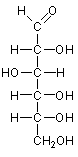 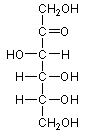 úloha 3
Úloha 3: Pomocí textu rozhodni, zda jsou uvedená tvrzení pravdivá či nepravdivá.
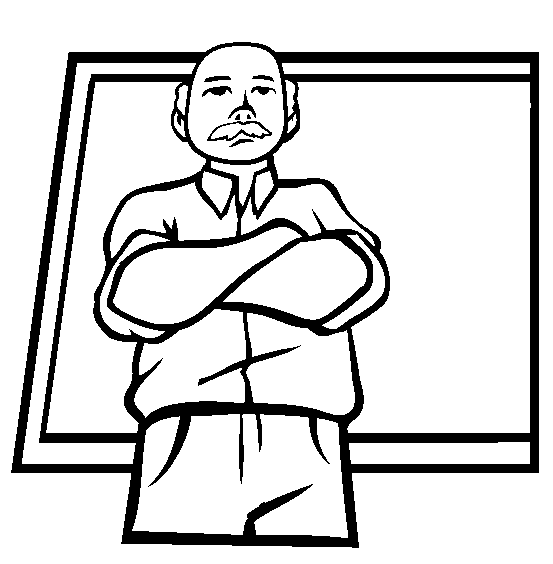 Glukóza je pro organismy zdrojem energie. Vzniká při fotosyntéze. Je obsažena v ovoci (např. v plodech vinné révy) a v medu. V tělech živočichů je přítomna v krvi. 
Je stavební jednotkou složitějších sacharidů. Používá se k výrobě mnoha organických sloučenin (ethanolu, kyseliny citronové, vitaminu C) a při přípravě cukrovinek. 
Roztok glukózy ve vodě se používá jako umělá výživa v lékařství – tzv. infuze a zavádí se přímo do krevního oběhu.
Glukóza se používá pouze k výrobě ethanolu, kyseliny citronové a vitaminu C.
pravda
nepravda
Úloha 3: Pomocí textu rozhodni, zda jsou uvedená tvrzení pravdivá či nepravdivá.
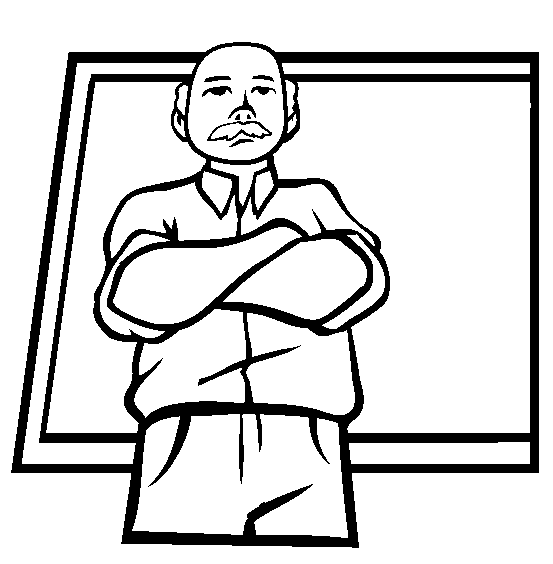 Glukóza je pro organismy zdrojem energie. Vzniká při fotosyntéze. Je obsažena v ovoci (např. v plodech vinné révy) a v medu. V tělech živočichů je přítomna v krvi. 
Je stavební jednotkou složitějších sacharidů. Používá se k výrobě mnoha organických sloučenin (ethanolu, kyseliny citronové, vitaminu C) a při přípravě cukrovinek. 
Roztok glukózy ve vodě se používá jako umělá výživa v lékařství – tzv. infuze a zavádí se přímo do krevního oběhu.
Glukóza se používá pouze k výrobě ethanolu, kyseliny citronové a vitaminu C.
nepravda
Glukóza se vyskytuje v rostlinných i živočišných organismech.
pravda
nepravda
Úloha 3: Pomocí textu rozhodni, zda jsou uvedená tvrzení pravdivá či nepravdivá.
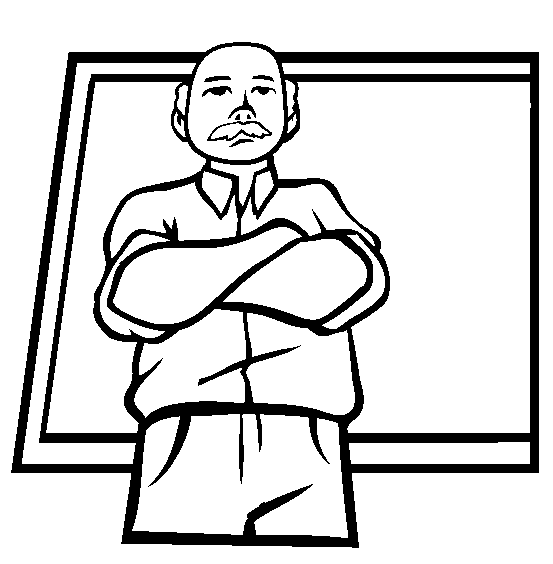 Glukóza je pro organismy zdrojem energie. Vzniká při fotosyntéze. Je obsažena v ovoci (např. v plodech vinné révy) a v medu. V tělech živočichů je přítomna v krvi. 
Je stavební jednotkou složitějších sacharidů. Používá se k výrobě mnoha organických sloučenin (ethanolu, kyseliny citronové, vitaminu C) a při přípravě cukrovinek. 
Roztok glukózy ve vodě se používá jako umělá výživa v lékařství – tzv. infuze a zavádí se přímo do krevního oběhu.
Glukóza se používá pouze k výrobě ethanolu, kyseliny citronové a vitaminu C.
Glukóza je součástí polysacharidů.
pravda
nepravda
nepravda
Glukóza se vyskytuje v rostlinných i živočišných organismech.
pravda
Úloha 3: Pomocí textu rozhodni, zda jsou uvedená tvrzení pravdivá či nepravdivá.
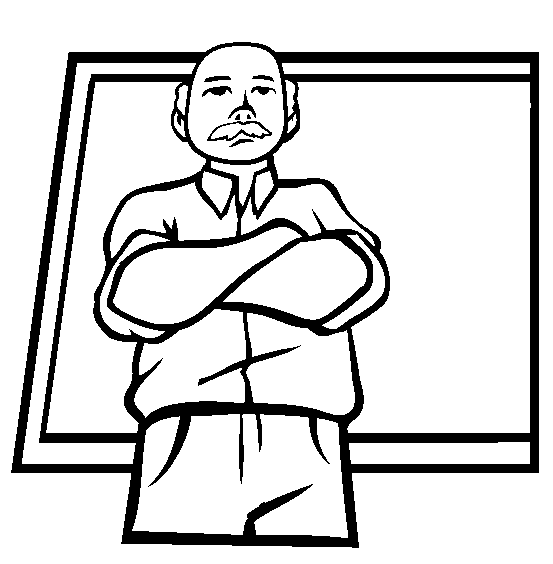 Glukóza je pro organismy zdrojem energie. Vzniká při fotosyntéze. Je obsažena v ovoci (např. v plodech vinné révy) a v medu. V tělech živočichů je přítomna v krvi. 
Je stavební jednotkou složitějších sacharidů. Používá se k výrobě mnoha organických sloučenin (ethanolu, kyseliny citronové, vitaminu C) a při přípravě cukrovinek. 
Roztok glukózy ve vodě se používá jako umělá výživa v lékařství – tzv. infuze a zavádí se přímo do krevního oběhu.
Glukóza je součástí polysacharidů.
Glukóza se používá pouze k výrobě ethanolu, kyseliny citronové a vitaminu C.
V těle člověka se glukóza vůbec nevyskytuje, proto se musí přidávat uměle infuzí.
pravda
pravda
nepravda
nepravda
Glukóza se vyskytuje v rostlinných i živočišných organismech.
pravda
Úloha 3: Pomocí textu rozhodni, zda jsou uvedená tvrzení pravdivá či nepravdivá.
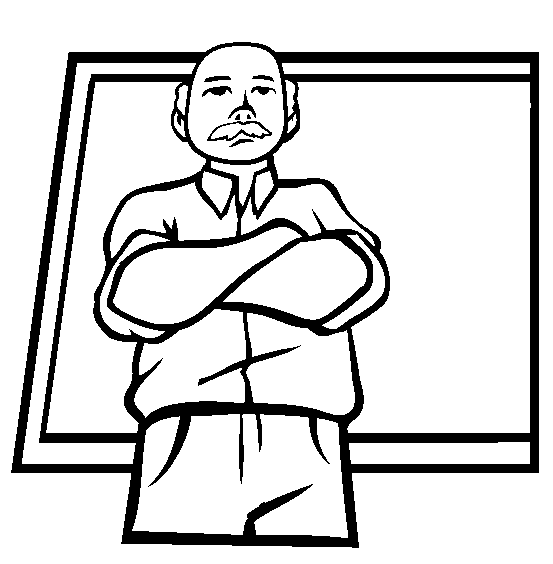 Glukóza je pro organismy zdrojem energie. Vzniká při fotosyntéze. Je obsažena v ovoci (např. v plodech vinné révy) a v medu. V tělech živočichů je přítomna v krvi. 
Je stavební jednotkou složitějších sacharidů. Používá se k výrobě mnoha organických sloučenin (ethanolu, kyseliny citronové, vitaminu C) a při přípravě cukrovinek. 
Roztok glukózy ve vodě se používá jako umělá výživa v lékařství – tzv. infuze a zavádí se přímo do krevního oběhu.
Glukóza je součástí polysacharidů.
Glukóza se používá pouze k výrobě ethanolu, kyseliny citronové a vitaminu C.
V těle člověka se glukóza vůbec nevyskytuje, proto se musí přidávat uměle infuzí.
pravda
nepravda
nepravda
Glukóza se vyskytuje v rostlinných i živočišných organismech.
Glukóza má hojné využití v potravinářském průmyslu.
pravda
nepravda
pravda
Úloha 3: Pomocí textu rozhodni, zda jsou uvedená tvrzení pravdivá či nepravdivá.
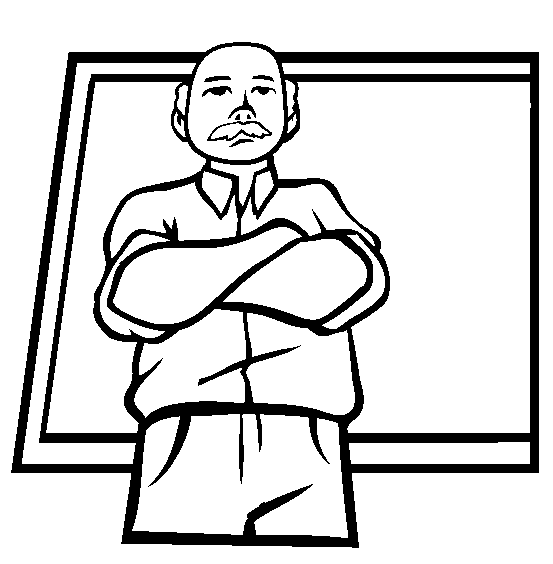 Glukóza je pro organismy zdrojem energie. Vzniká při fotosyntéze. Je obsažena v ovoci (např. v plodech vinné révy) a v medu. V tělech živočichů je přítomna v krvi. 
Je stavební jednotkou složitějších sacharidů. Používá se k výrobě mnoha organických sloučenin (ethanolu, kyseliny citronové, vitaminu C) a při přípravě cukrovinek. 
Roztok glukózy ve vodě se používá jako umělá výživa v lékařství – tzv. infuze a zavádí se přímo do krevního oběhu.
Glukóza je součástí polysacharidů.
Glukóza se používá pouze k výrobě ethanolu, kyseliny citronové a vitaminu C.
V těle člověka se glukóza vůbec nevyskytuje, proto se musí přidávat uměle infuzí.
pravda
nepravda
nepravda
Glukóza se vyskytuje v rostlinných i živočišných organismech.
Glukóza má hojné využití v potravinářském průmyslu.
pravda
pravda
úloha 4
Úloha 4: Vyber správnou možnost
dialýza
Při závažném onemocnění, jež se nazývá cukrovka neboli...
diabetes
Úloha 4: Vyber správnou možnost
špatně
dialýza
Při závažném onemocnění, jež se nazývá cukrovka neboli...
diabetes
Úloha 4: Vyber správnou možnost
dialýza
Při závažném onemocnění, jež se nazývá cukrovka neboli...
diabetes
Úloha 4: Vyber správnou možnost
Při závažném onemocnění, jež se nazývá cukrovka neboli...
diabetes
dochází v krvi ke zvýšení hladiny....
fruktózy.
glukózy.
Úloha 4: Vyber správnou možnost
Při závažném onemocnění, jež se nazývá cukrovka neboli...
diabetes
dochází v krvi ke zvýšení hladiny....
fruktózy.
špatně
glukózy.
Úloha 4: Vyber správnou možnost
Při závažném onemocnění, jež se nazývá cukrovka neboli...
diabetes
dochází v krvi ke zvýšení hladiny....
fruktózy.
glukózy.
Úloha 4: Vyber správnou možnost
Při závažném onemocnění, jež se nazývá cukrovka neboli...
inzulinu.
antibiotik.
diabetes
Jedním ze způsobů léčby nemocných, je podávání.....
dochází v krvi ke zvýšení hladiny....
glukózy.
Úloha 4: Vyber správnou možnost
Při závažném onemocnění, jež se nazývá cukrovka neboli...
inzulinu.
antibiotik.
špatně
diabetes
Jedním ze způsobů léčby nemocných, je podávání.....
dochází v krvi ke zvýšení hladiny....
glukózy.
Úloha 4: Vyber správnou možnost
Při závažném onemocnění, jež se nazývá cukrovka neboli...
inzulinu.
antibiotik.
diabetes
Jedním ze způsobů léčby nemocných, je podávání.....
dochází v krvi ke zvýšení hladiny....
glukózy.
Úloha 4: Vyber správnou možnost
štítné žlázy,
Inzulin je hormon......
Při závažném onemocnění, jež se nazývá cukrovka neboli...
slinivky břišní,
inzulinu.
diabetes
Jedním ze způsobů léčby nemocných, je podávání.....
dochází v krvi ke zvýšení hladiny....
glukózy.
Úloha 4: Vyber správnou možnost
štítné žlázy,
špatně
Inzulin je hormon......
Při závažném onemocnění, jež se nazývá cukrovka neboli...
slinivky břišní,
inzulinu.
diabetes
Jedním ze způsobů léčby nemocných, je podávání.....
dochází v krvi ke zvýšení hladiny....
glukózy.
Úloha 4: Vyber správnou možnost
štítné žlázy,
Inzulin je hormon......
Při závažném onemocnění, jež se nazývá cukrovka neboli...
slinivky břišní,
inzulinu.
diabetes
Jedním ze způsobů léčby nemocných, je podávání.....
dochází v krvi ke zvýšení hladiny....
glukózy.
Úloha 4: Vyber správnou možnost
Inzulin je hormon......
Při závažném onemocnění, jež se nazývá cukrovka neboli...
slinivky břišní,
inzulinu.
diabetes
který reguluje hladinu glukózy v krvi.
Jedním ze způsobů léčby nemocných, je podávání.....
dochází v krvi ke zvýšení hladiny....
Množství hladiny glukózy v krvi udává....
glukózy.
krevní plasma.
glykémie.
Úloha 4: Vyber správnou možnost
Inzulín je hormon......
Při závažném onemocnění, jež se nazývá cukrovka neboli...
slinivky břišní,
inzulínu.
diabetes
který reguluje hladinu glukózy v krvi.
Jedním ze způsobů léčby nemocných, je podávání.....
dochází v krvi ke zvýšení hladiny....
Množství hladiny glukózy v krvi udává....
glukózy.
špatně
krevní plasma.
glykémie.
Úloha 4: Vyber správnou možnost
Inzulin je hormon......
Při závažném onemocnění, jež se nazývá cukrovka neboli...
slinivky břišní,
inzulinu.
diabetes
který reguluje hladinu glukózy v krvi.
Jedním ze způsobů léčby nemocných, je podávání.....
dochází v krvi ke zvýšení hladiny....
Množství hladiny glukózy v krvi udává....
glukózy.
krevní plasma.
glykémie.
Úloha 4: Vyber správnou možnost
Inzulin je hormon......
Při závažném onemocnění, jež se nazývá cukrovka neboli...
slinivky břišní,
inzulinu.
diabetes
který reguluje hladinu glukózy v krvi.
Jedním ze způsobů léčby nemocných, je podávání.....
dochází v krvi ke zvýšení hladiny....
Množství hladiny glukózy v krvi udává....
glukózy.
glykémie.
úloha 5
Úloha 5: Nyní se sám pokus definovat termíny:
Inzulin
.................................................................................................................................................................................................................................................................................................................... ..........................................................................................................................................................

Glykémie
.................................................................................................................................................................................................................................................................................................................... ..........................................................................................................................................................

Diabetes
.................................................................................................................................................................................................................................................................................................................... ..........................................................................................................................................................
úloha 6
Úloha 6: Cukrovka je závažné onemocnění, které může vést ke kardinálním důsledkům. Jedním ze stěžejních spouštěcích faktorů této nemoci je obezita. Zde jsou uvedeny dva obrázky, kam až může zanedbání nemoci vést.
Ve čtveřicích pohovořte o důsledcích onemocnění cukrovkou. Poté ve svých týmech napište text alespoň o deseti větách, kde shrnete vaše společné myšlenky. Výstupem bude prezentace  vašich závěrů před spolužáky. Váš text musí zahrnovat následující slova: 

genetický předpoklad, špatný životní styl, obezita, pohyb, amputace končetin, inzulinová pumpa.
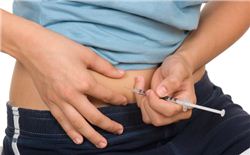 ......................................................................................................................................................................................................................................................................................................................................................................................................................................... ..........................................................................................................................................................................................................................................................................................................................................................................................................................................
úloha 7
Úloha 7: Vytvoř smysluplné dvojice.
glukóza
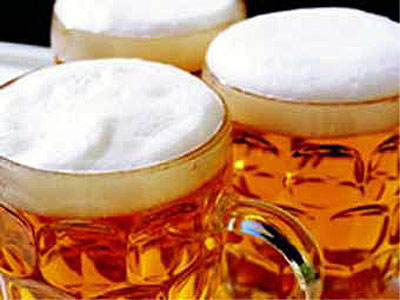 škrob
laktóza
sacharóza
celulóza
maltóza
Úloha 7: Vytvoř smysluplné dvojice.
glukóza
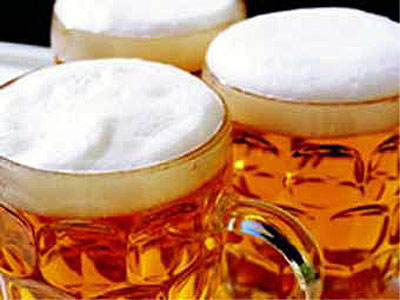 škrob
laktóza
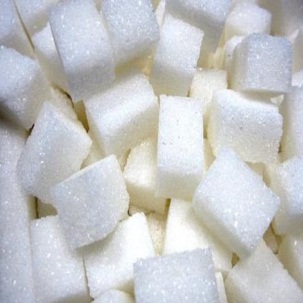 sacharóza
celulóza
maltóza
Úloha 7: Vytvoř smysluplné dvojice.
špatně
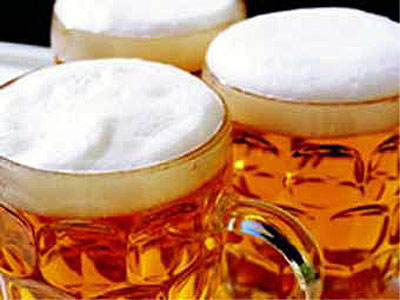 škrob
laktóza
sacharóza
celulóza
maltóza
Úloha 7: Vytvoř smysluplné dvojice.
glukóza
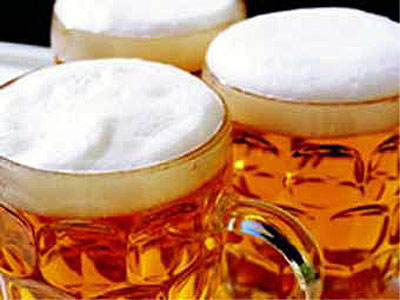 škrob
laktóza
sacharóza
celulóza
maltóza
Úloha 7: Vytvoř smysluplné dvojice.
glukóza
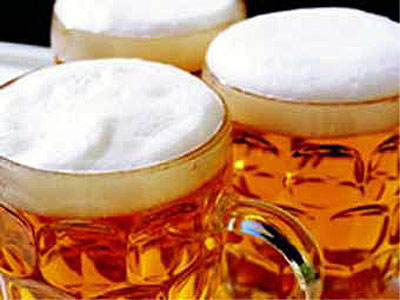 špatně
škrob
laktóza
sacharóza
celulóza
maltóza
Úloha 7: Vytvoř smysluplné dvojice.
glukóza
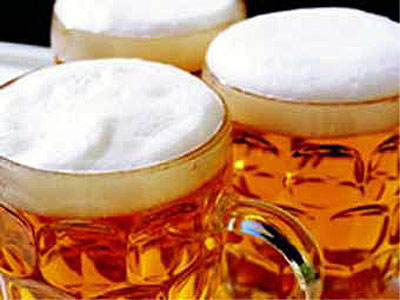 škrob
laktóza
sacharóza
celulóza
maltóza
Úloha 7: Vytvoř smysluplné dvojice.
glukóza
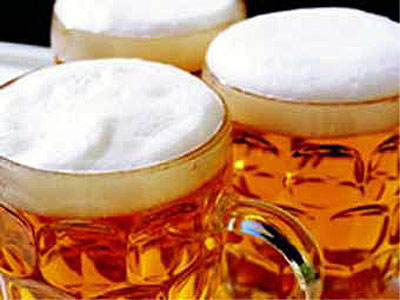 škrob
špatně
laktóza
sacharóza
celulóza
maltóza
Úloha 7: Vytvoř smysluplné dvojice.
glukóza
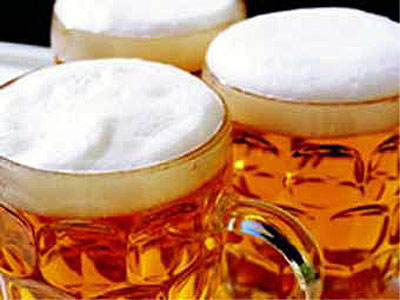 škrob
laktóza
sacharóza
celulóza
maltóza
Úloha 7: Vytvoř smysluplné dvojice.
glukóza
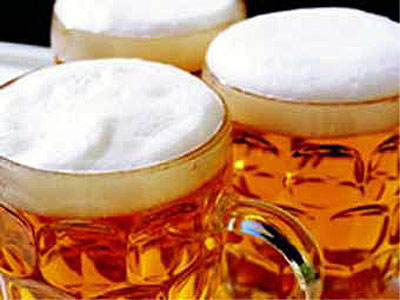 škrob
laktóza
špatně
sacharóza
celulóza
maltóza
Úloha 7: Vytvoř smysluplné dvojice.
glukóza
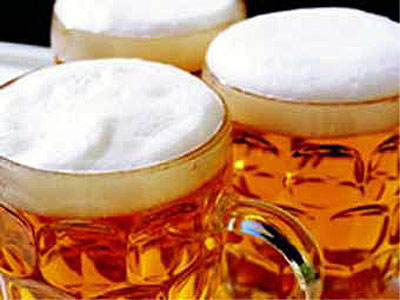 škrob
laktóza
sacharóza
celulóza
maltóza
Úloha 7: Vytvoř smysluplné dvojice.
glukóza
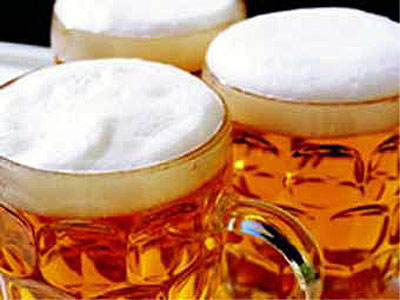 škrob
laktóza
sacharóza
špatně
celulóza
maltóza
Úloha 7: Vytvoř smysluplné dvojice.
glukóza
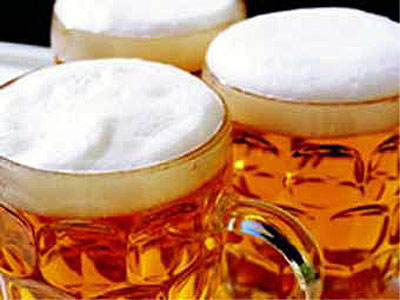 škrob
laktóza
sacharóza
celulóza
maltóza
Úloha 7: Vytvoř smysluplné dvojice.
glukóza
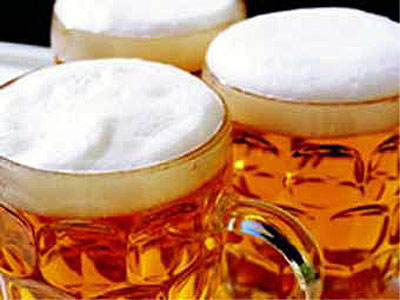 škrob
laktóza
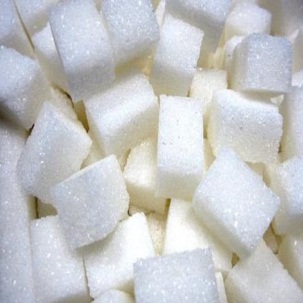 sacharóza
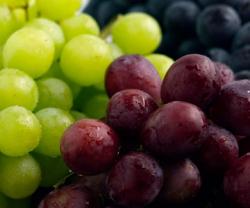 celulóza
maltóza
Úloha 7: Vytvoř smysluplné dvojice.
špatně
glukóza
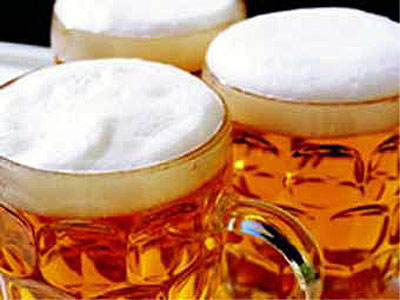 škrob
laktóza
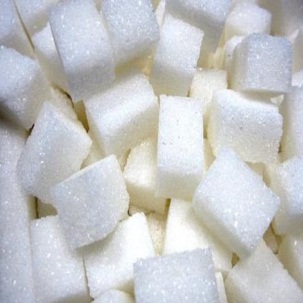 sacharóza
celulóza
maltóza
Úloha 7: Vytvoř smysluplné dvojice.
glukóza
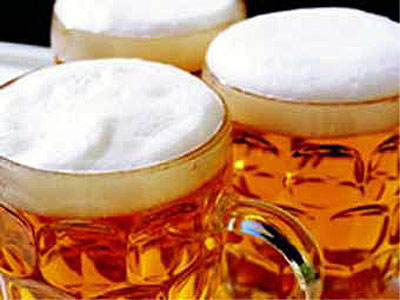 škrob
laktóza
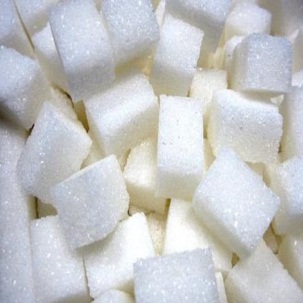 sacharóza
celulóza
maltóza
Úloha 7: Vytvoř smysluplné dvojice.
glukóza
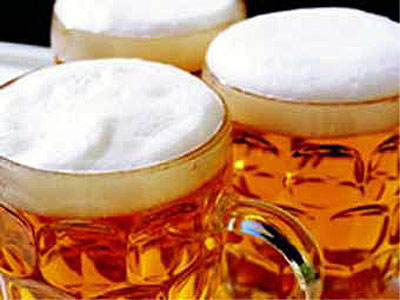 špatně
škrob
laktóza
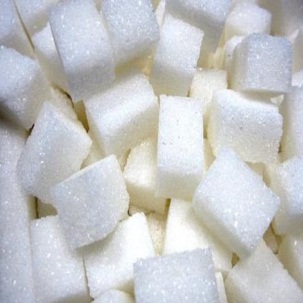 sacharóza
celulóza
maltóza
Úloha 7: Vytvoř smysluplné dvojice.
glukóza
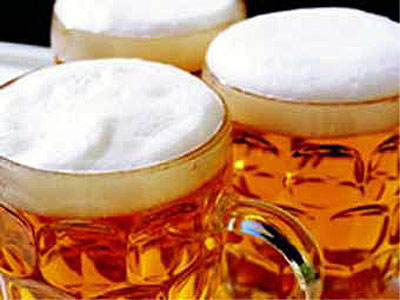 škrob
laktóza
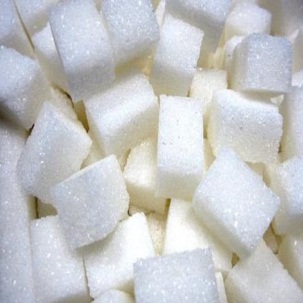 sacharóza
celulóza
maltóza
Úloha 7: Vytvoř smysluplné dvojice.
glukóza
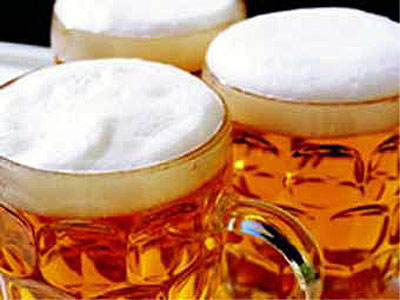 škrob
špatně
laktóza
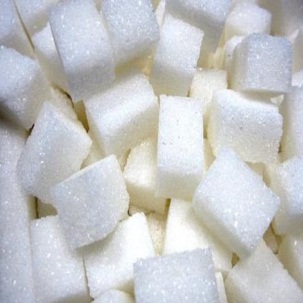 sacharóza
celulóza
maltóza
Úloha 7: Vytvoř smysluplné dvojice.
glukóza
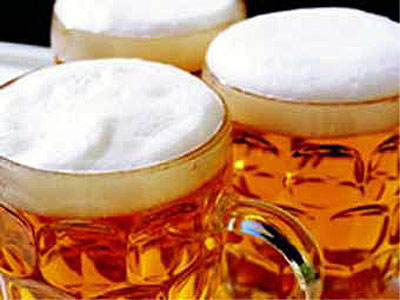 škrob
laktóza
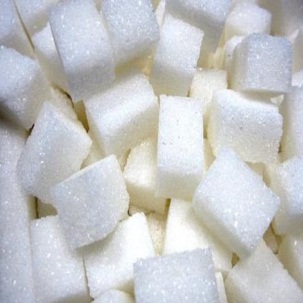 sacharóza
celulóza
maltóza
Úloha 7: Vytvoř smysluplné dvojice.
glukóza
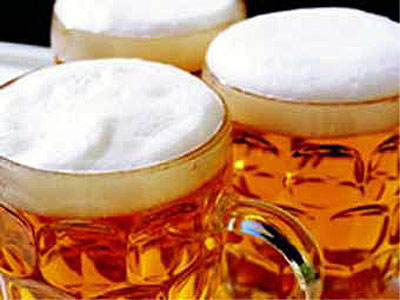 škrob
laktóza
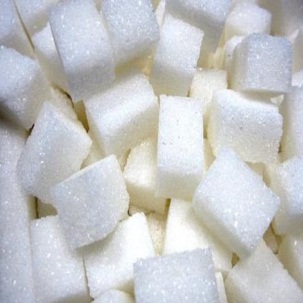 sacharóza
špatně
celulóza
maltóza
Úloha 7: Vytvoř smysluplné dvojice.
glukóza
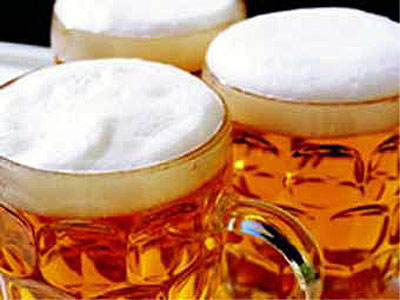 škrob
laktóza
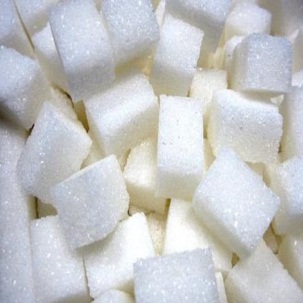 sacharóza
celulóza
maltóza
Úloha 7: Vytvoř smysluplné dvojice.
glukóza
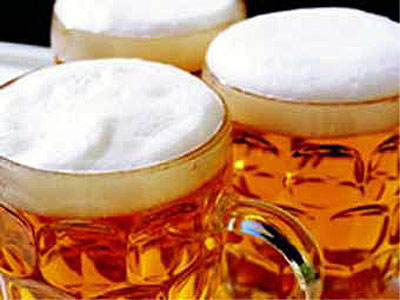 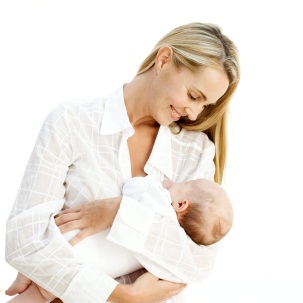 škrob
laktóza
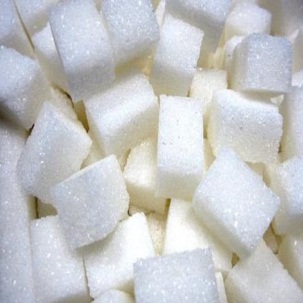 sacharóza
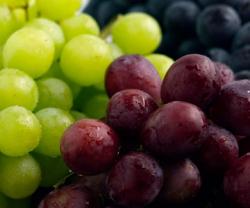 celulóza
maltóza
Úloha 7: Vytvoř smysluplné dvojice.
glukóza
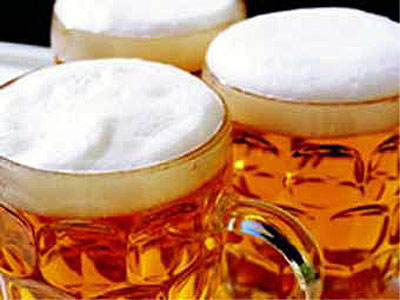 špatně
škrob
laktóza
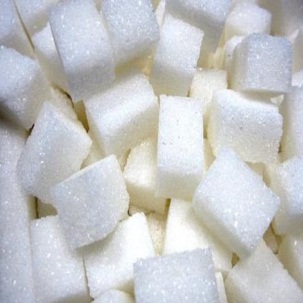 sacharóza
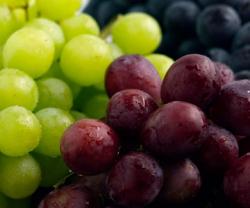 celulóza
maltóza
Úloha 7: Vytvoř smysluplné dvojice.
glukóza
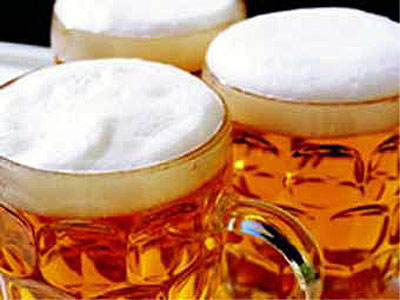 škrob
laktóza
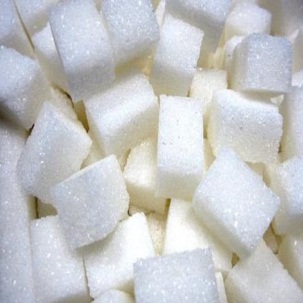 sacharóza
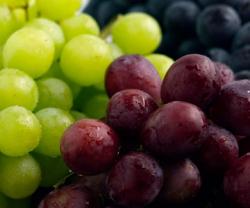 celulóza
maltóza
Úloha 7: Vytvoř smysluplné dvojice.
glukóza
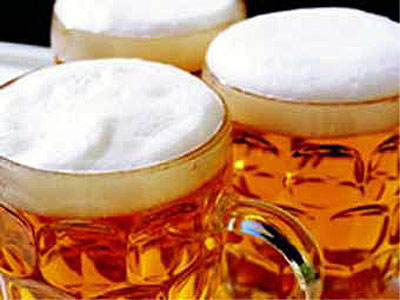 škrob
špatně
laktóza
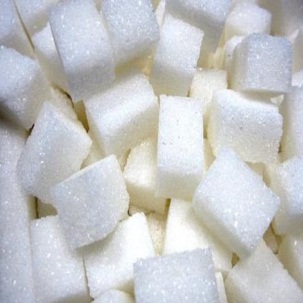 sacharóza
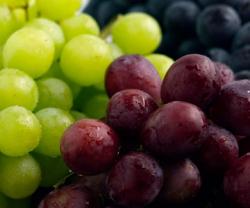 celulóza
maltóza
Úloha 7: Vytvoř smysluplné dvojice.
glukóza
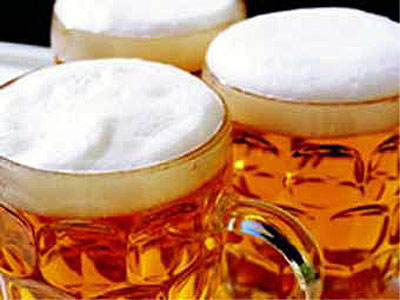 škrob
laktóza
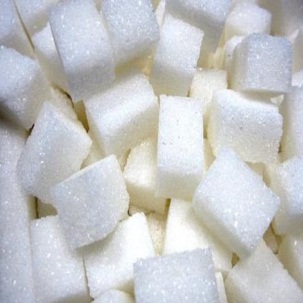 sacharóza
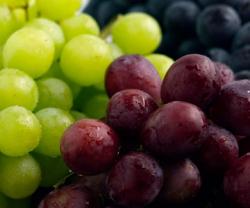 celulóza
maltóza
Úloha 7: Vytvoř smysluplné dvojice.
glukóza
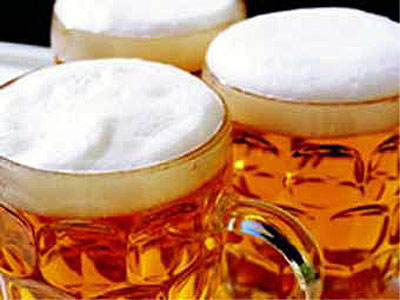 škrob
laktóza
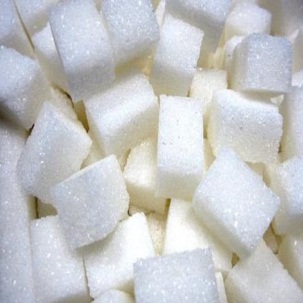 sacharóza
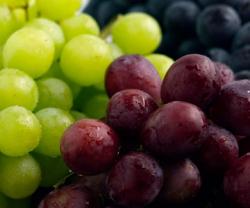 špatně
celulóza
maltóza
Úloha 7: Vytvoř smysluplné dvojice.
glukóza
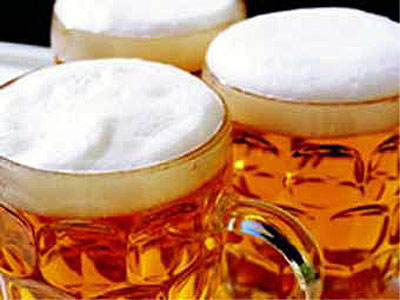 škrob
laktóza
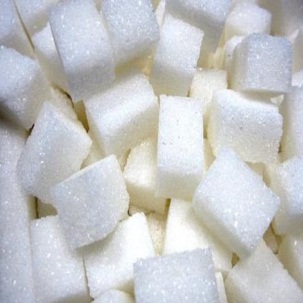 sacharóza
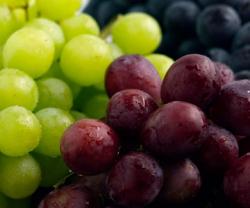 celulóza
maltóza
Úloha 7: Vytvoř smysluplné dvojice.
glukóza
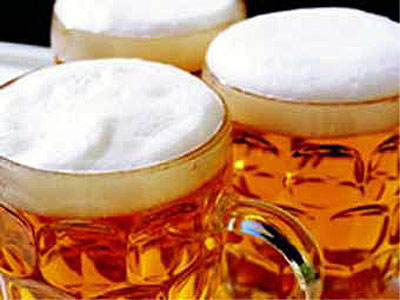 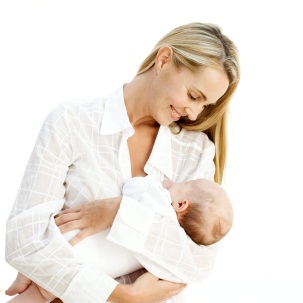 škrob
laktóza
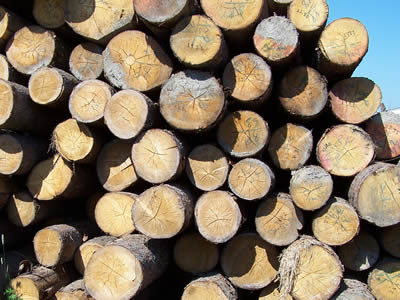 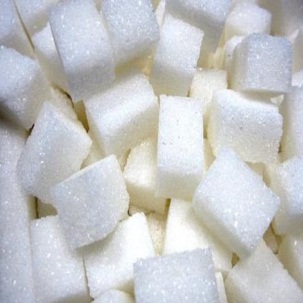 sacharóza
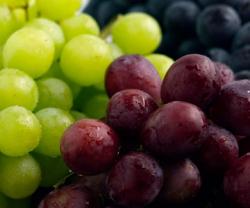 celulóza
maltóza
Úloha 7: Vytvoř smysluplné dvojice.
glukóza
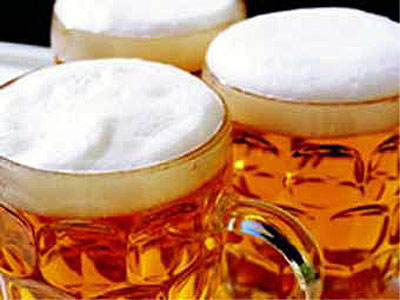 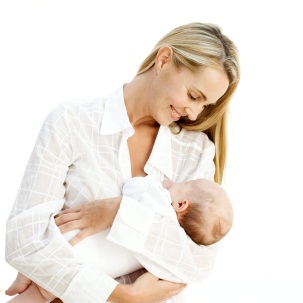 špatně
škrob
laktóza
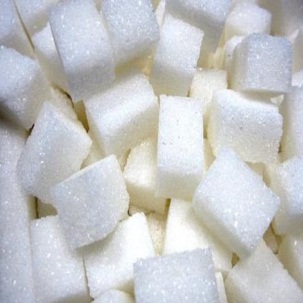 sacharóza
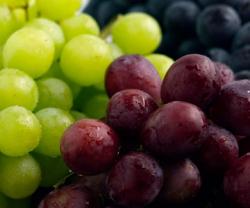 celulóza
maltóza
Úloha 7: Vytvoř smysluplné dvojice.
glukóza
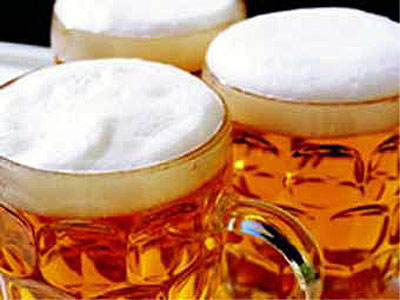 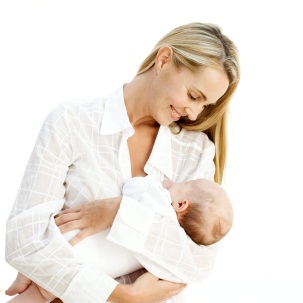 škrob
laktóza
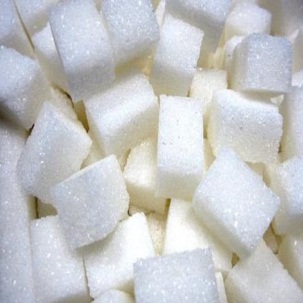 sacharóza
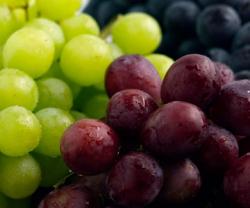 celulóza
maltóza
Úloha 7: Vytvoř smysluplné dvojice.
glukóza
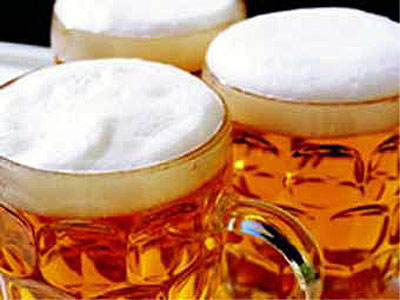 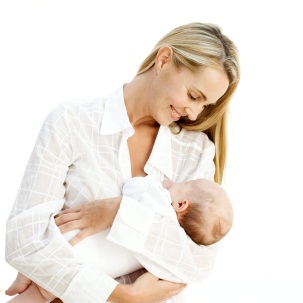 škrob
laktóza
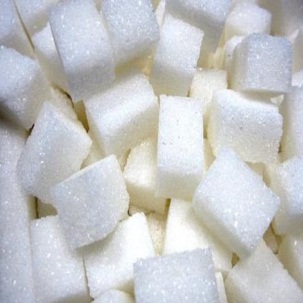 sacharóza
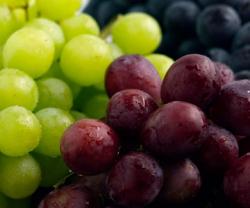 celulóza
špatně
maltóza
Úloha 7: Vytvoř smysluplné dvojice.
glukóza
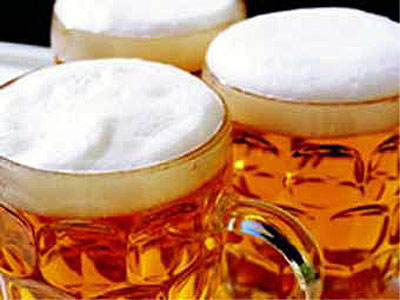 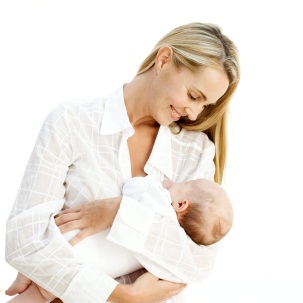 škrob
laktóza
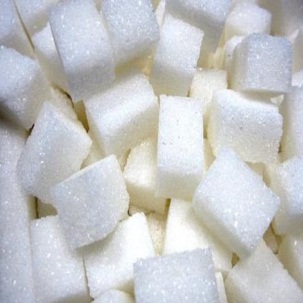 sacharóza
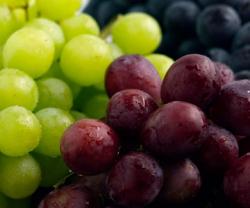 celulóza
maltóza
Úloha 7: Vytvoř smysluplné dvojice.
glukóza
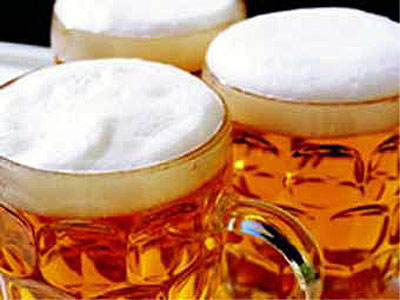 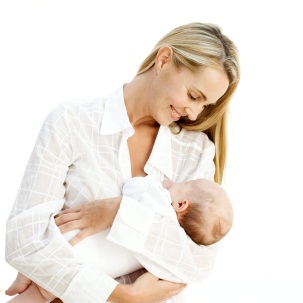 škrob
laktóza
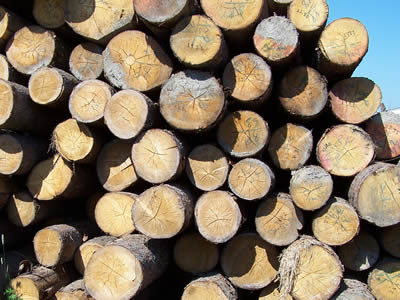 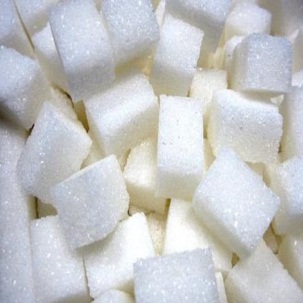 sacharóza
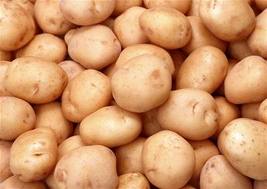 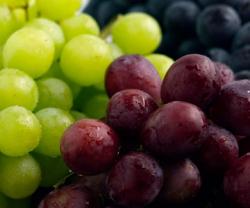 celulóza
maltóza
Úloha 7: Vytvoř smysluplné dvojice.
glukóza
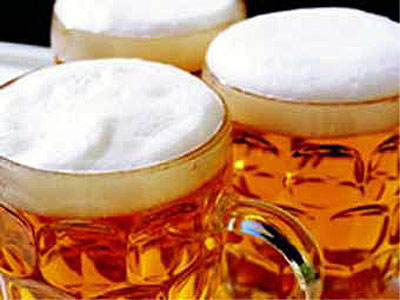 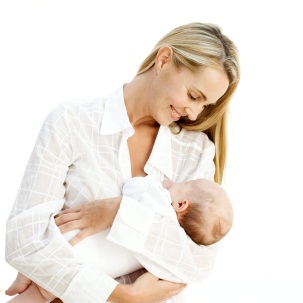 špatně
škrob
laktóza
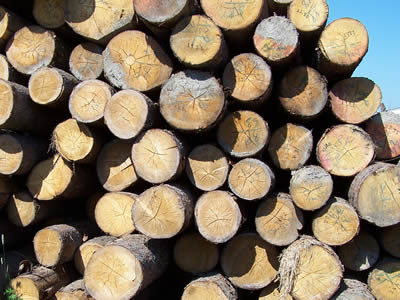 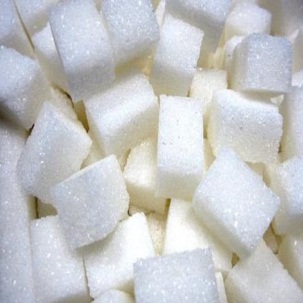 sacharóza
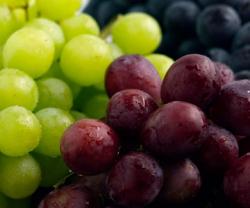 celulóza
maltóza
Úloha 7: Vytvoř smysluplné dvojice.
glukóza
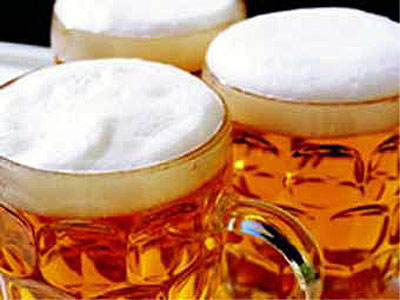 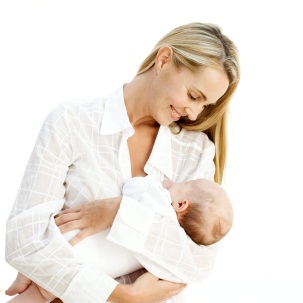 škrob
laktóza
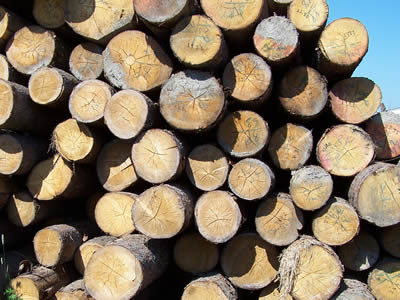 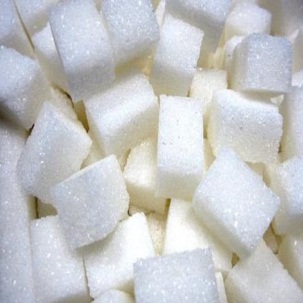 sacharóza
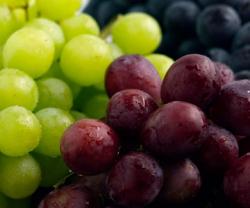 celulóza
maltóza
Úloha 7: Vytvoř smysluplné dvojice.
glukóza
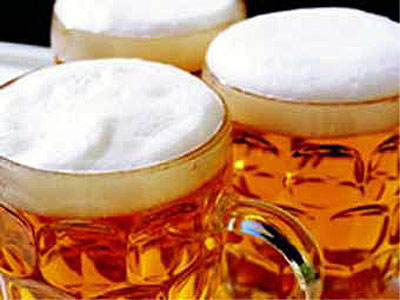 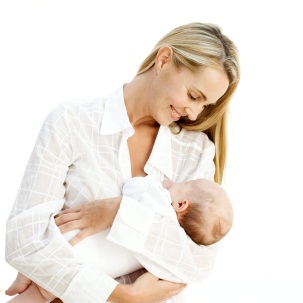 škrob
laktóza
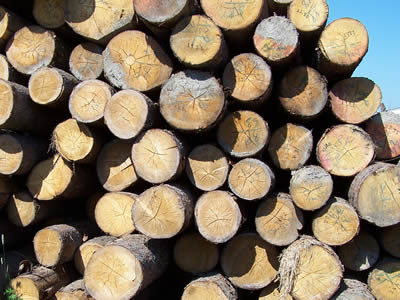 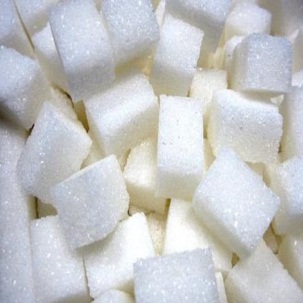 sacharóza
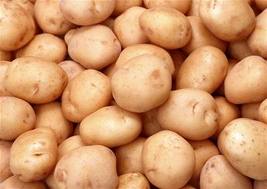 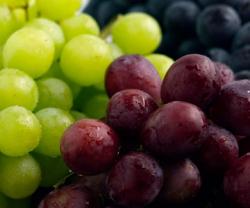 celulóza
maltóza
KONEC